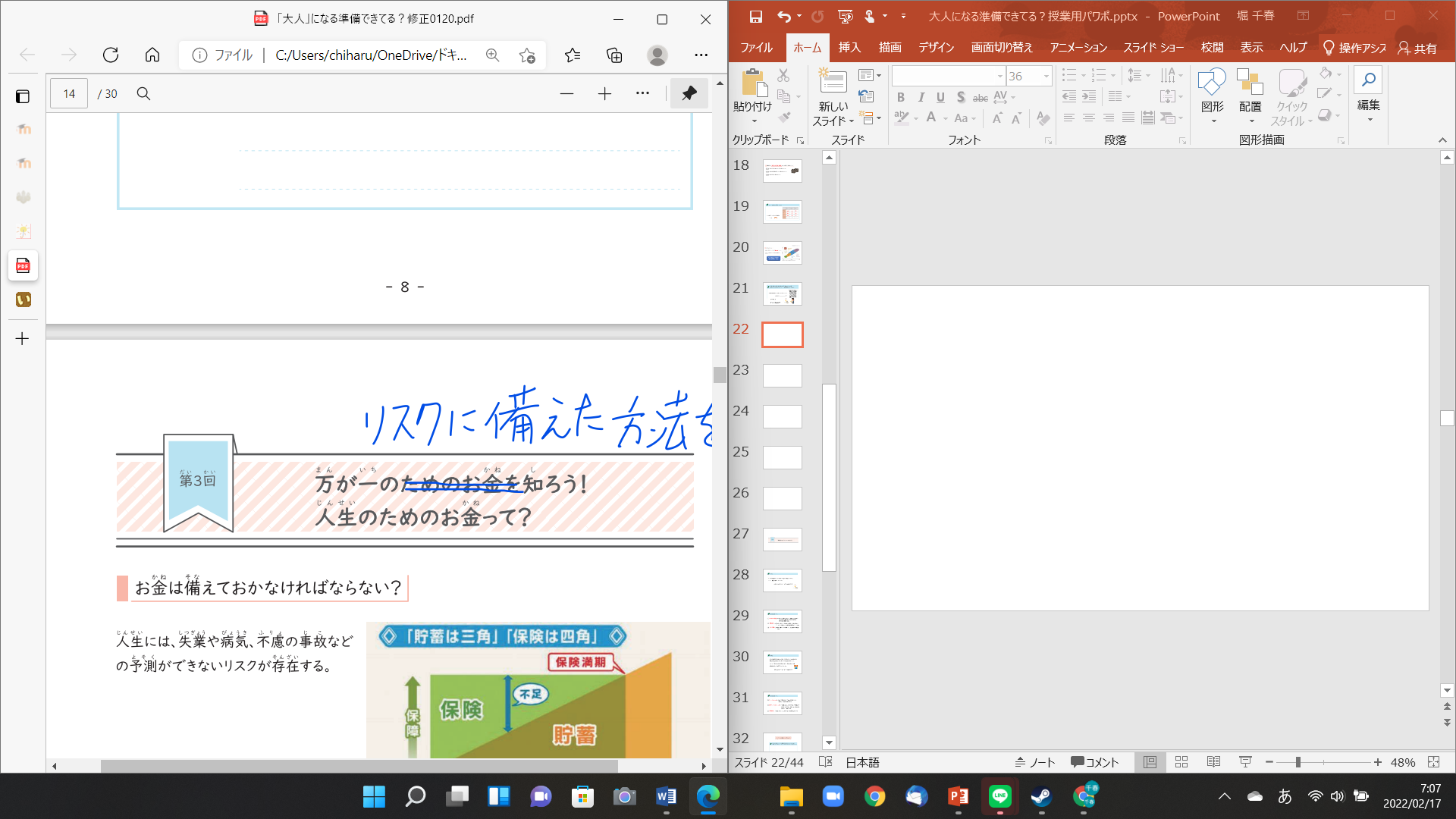 リスクに備える方法を知ろう！
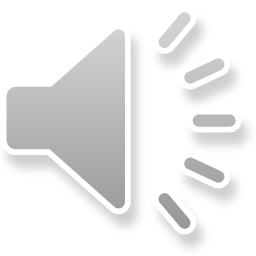 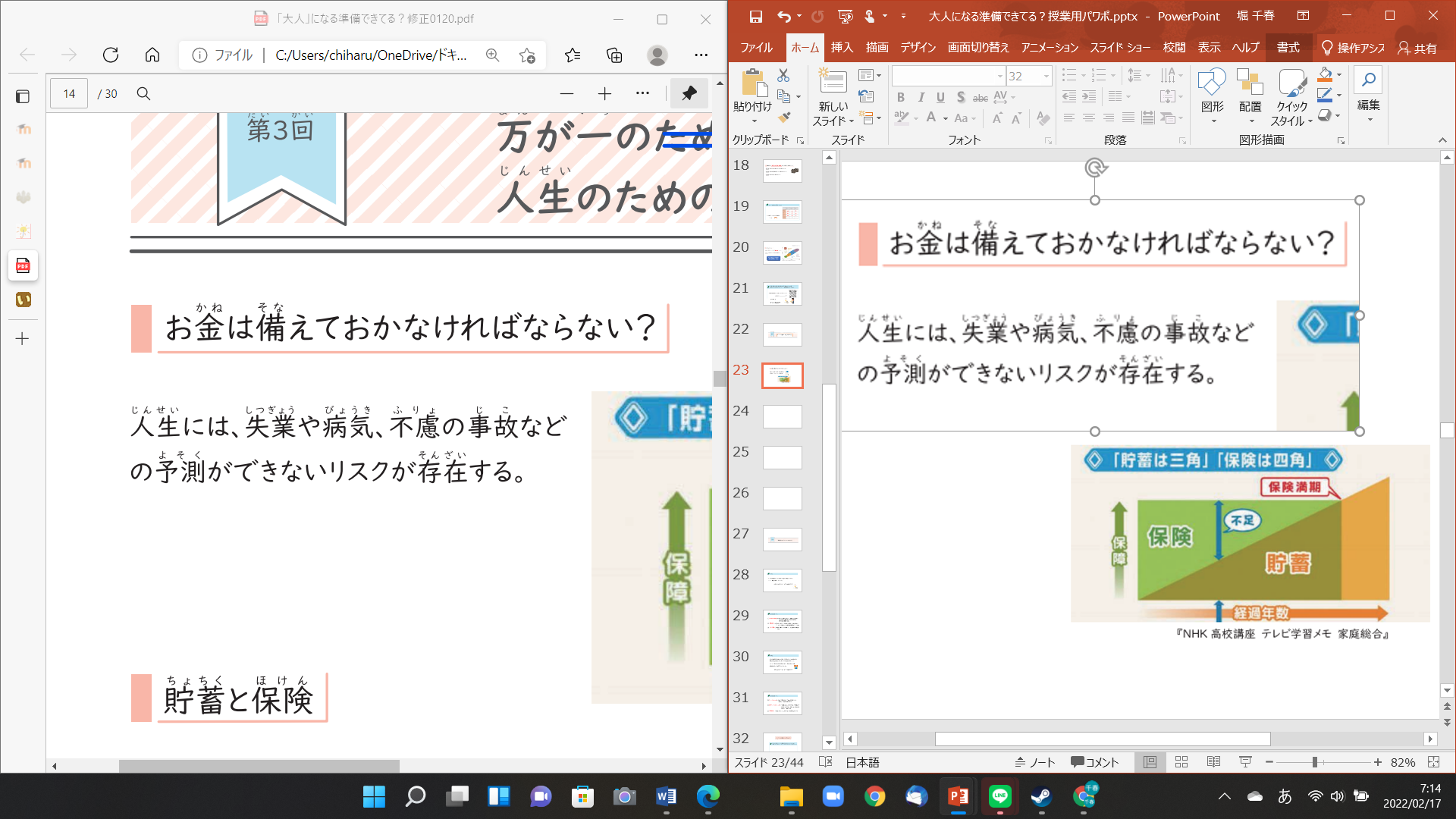 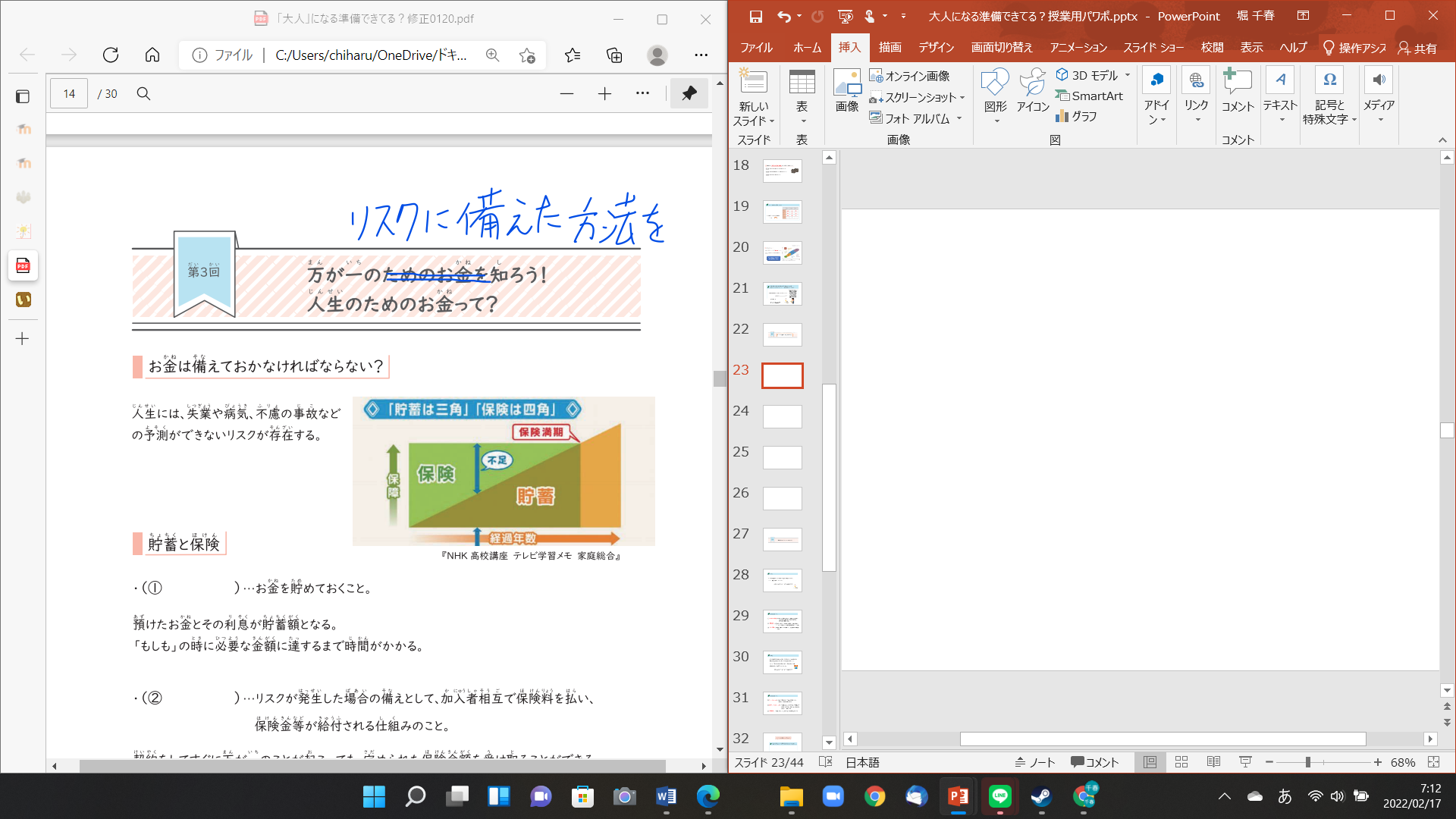 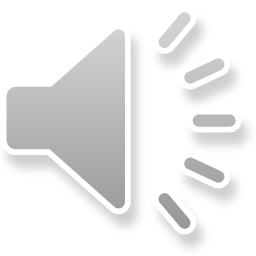 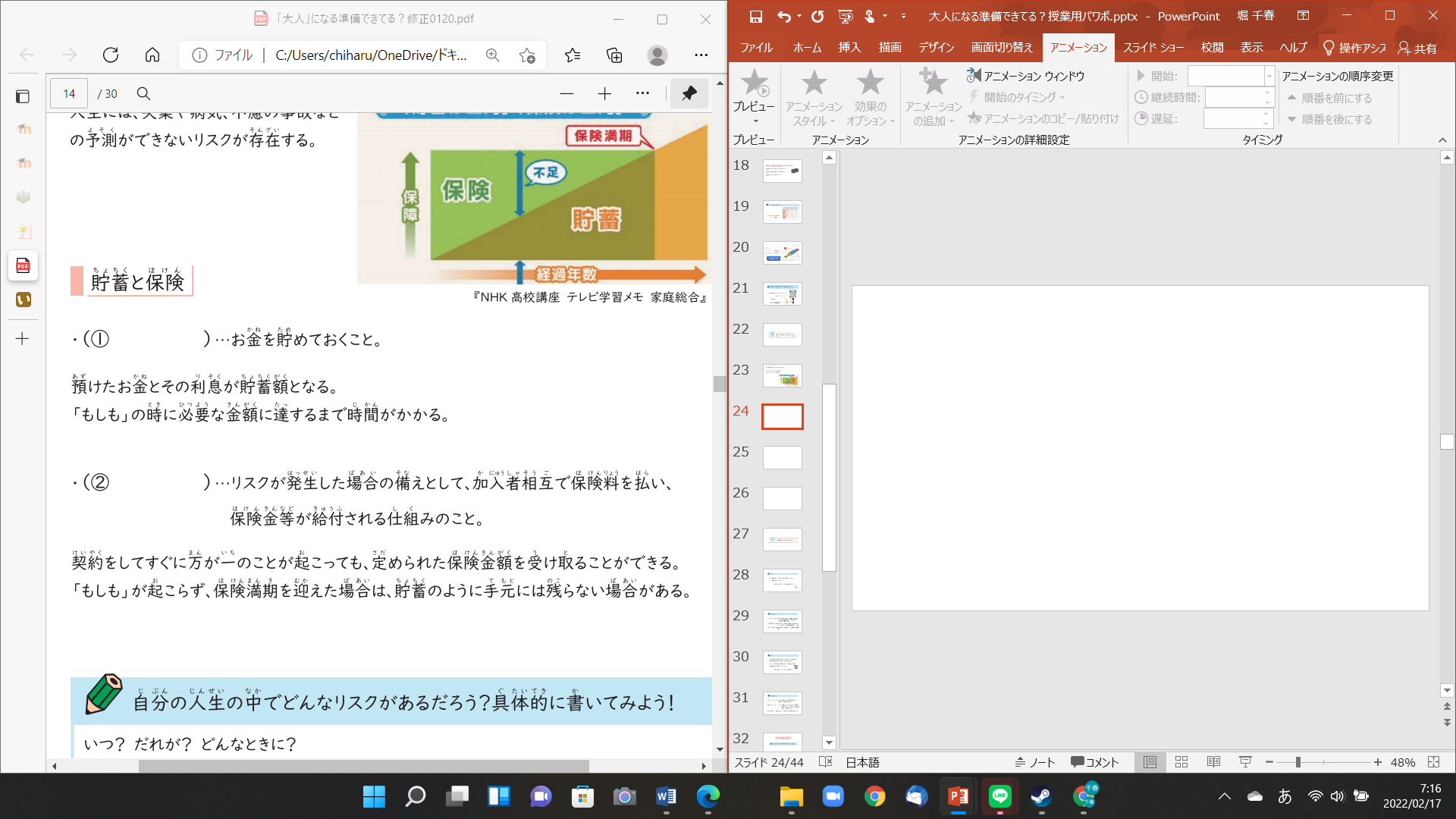 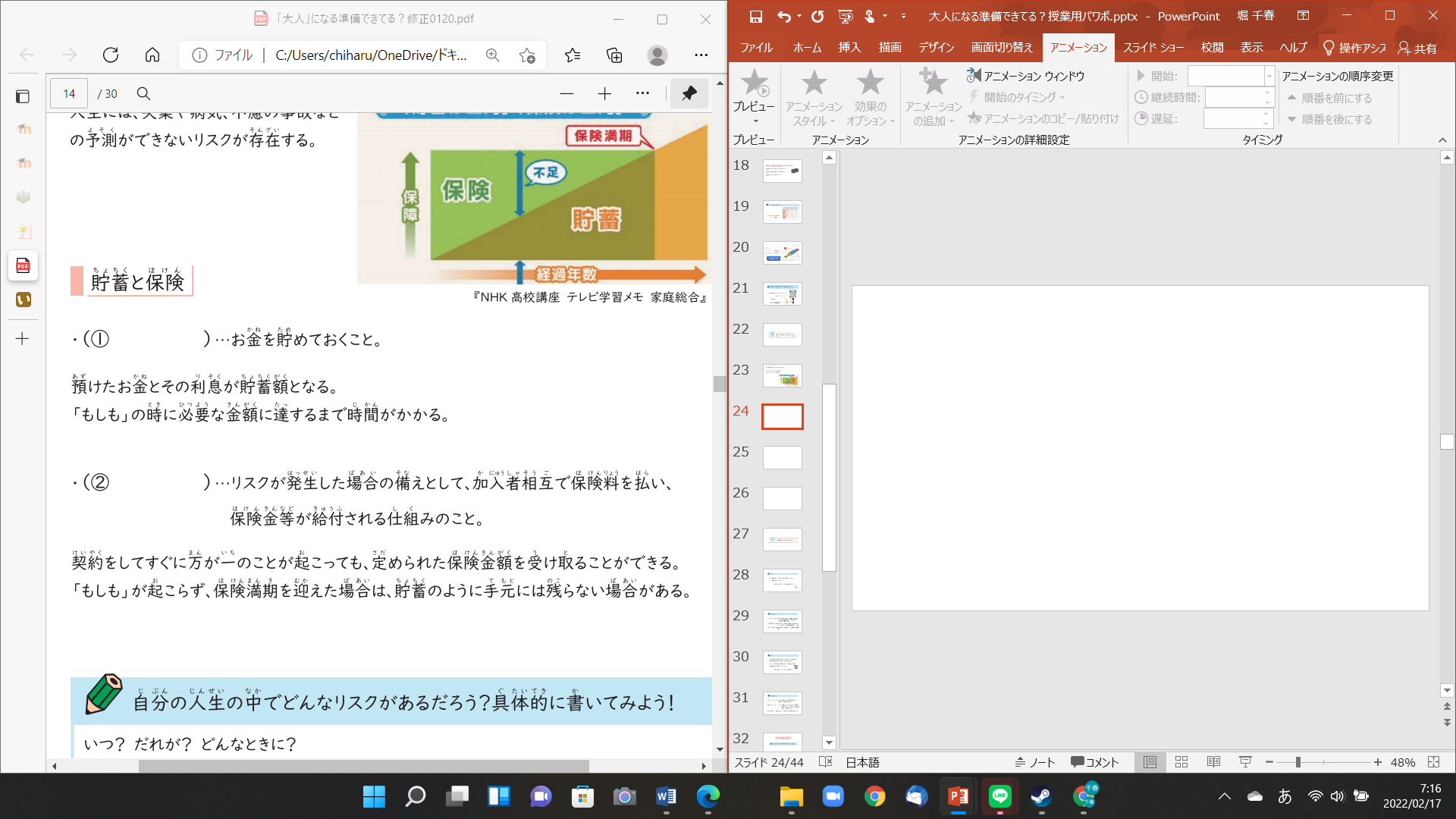 貯蓄
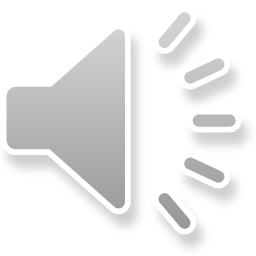 保険
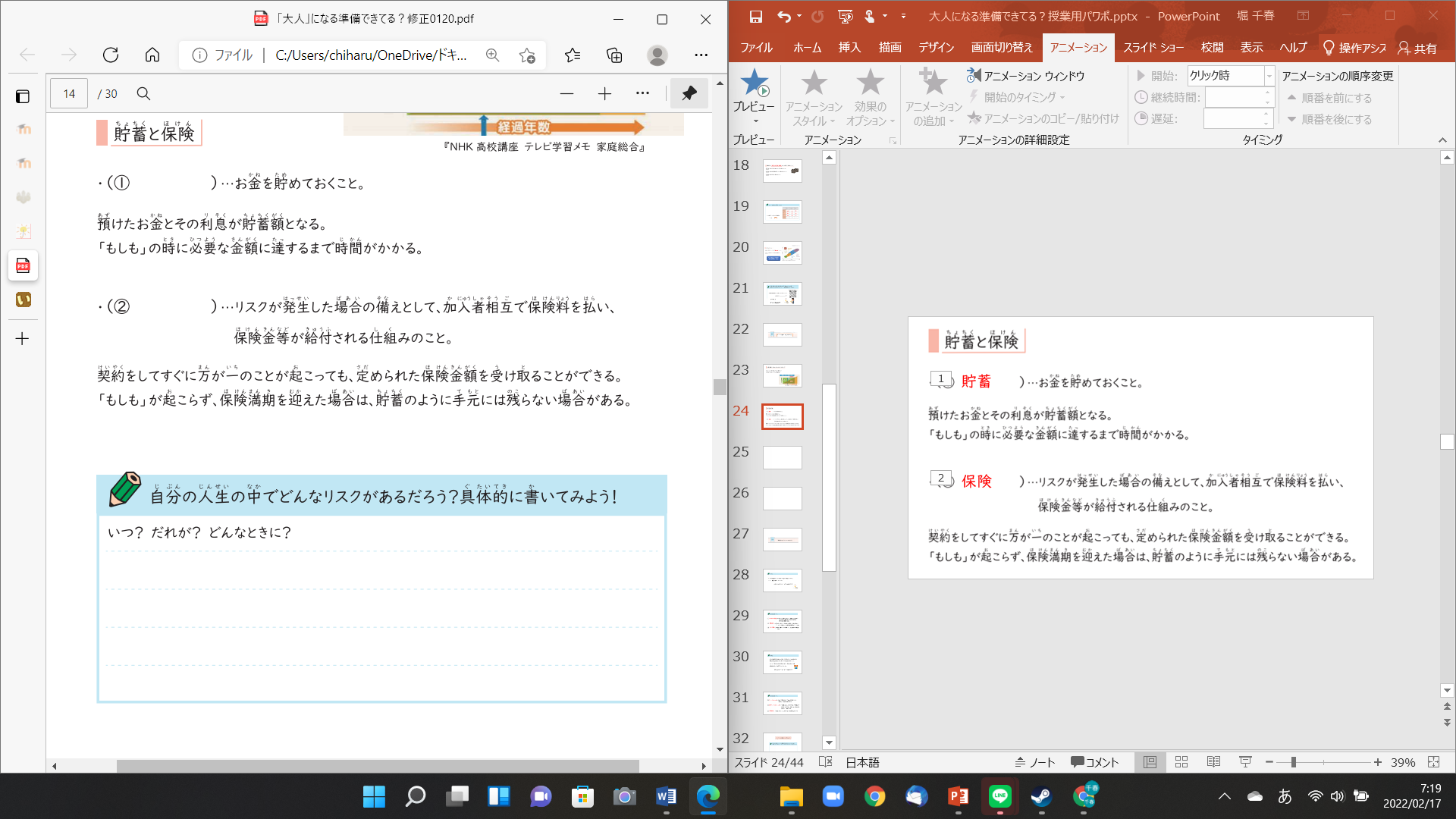 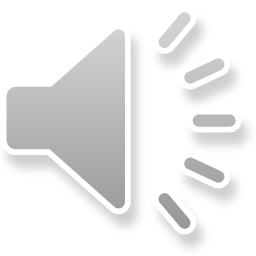 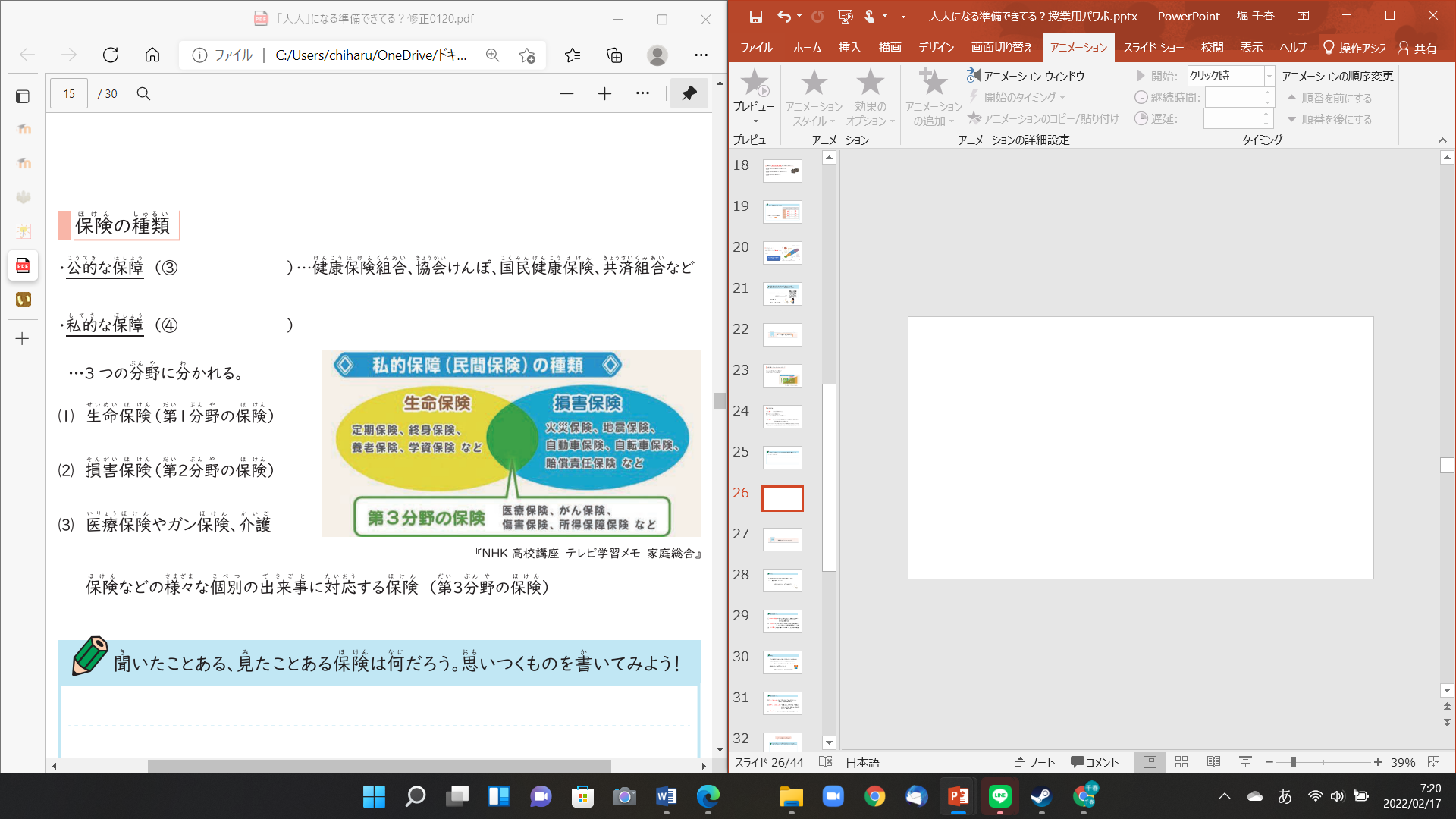 社会保険
民間保険
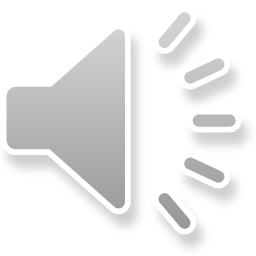 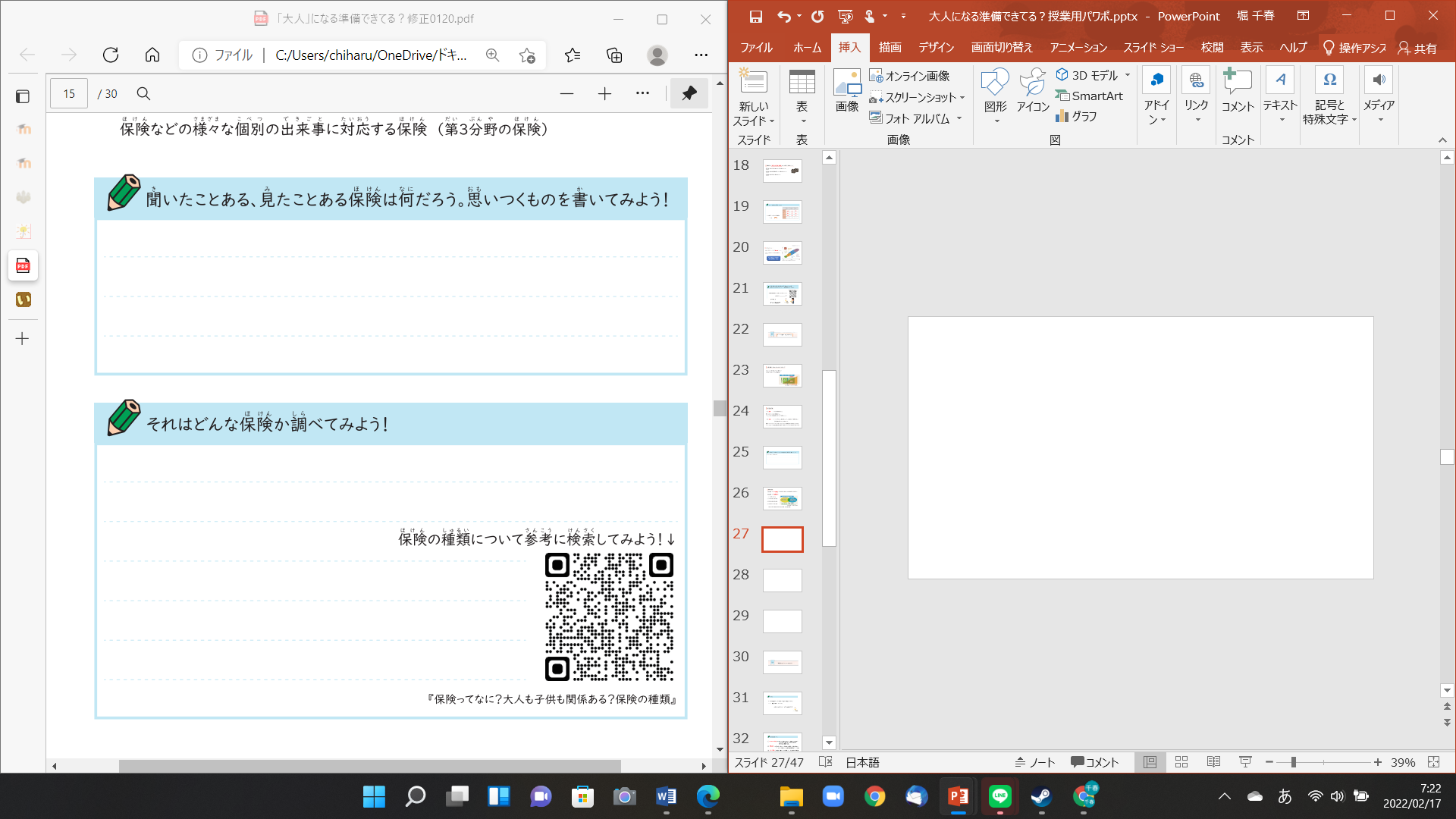 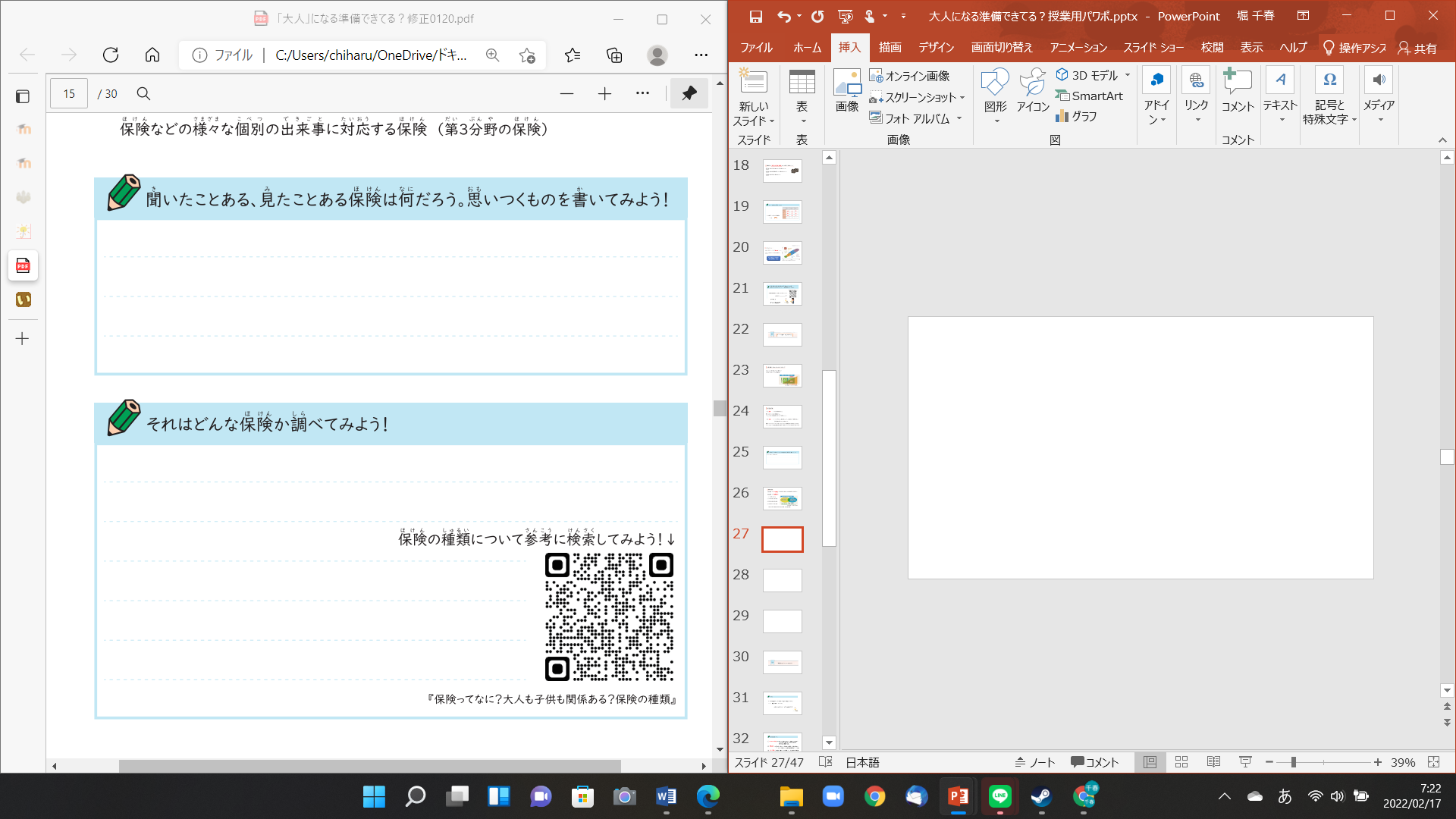 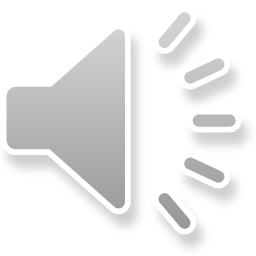 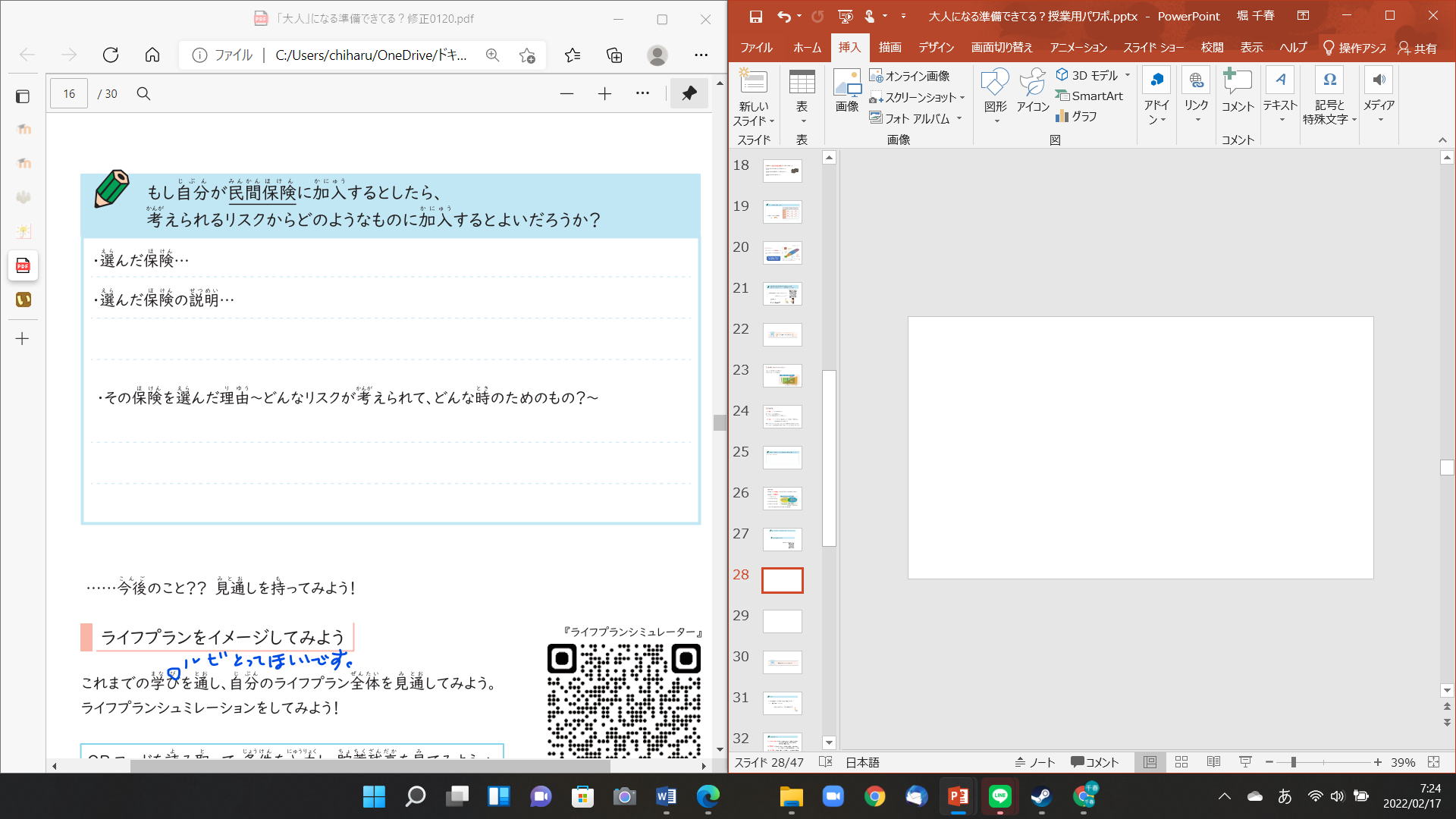 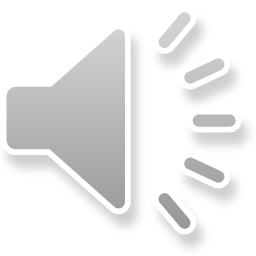 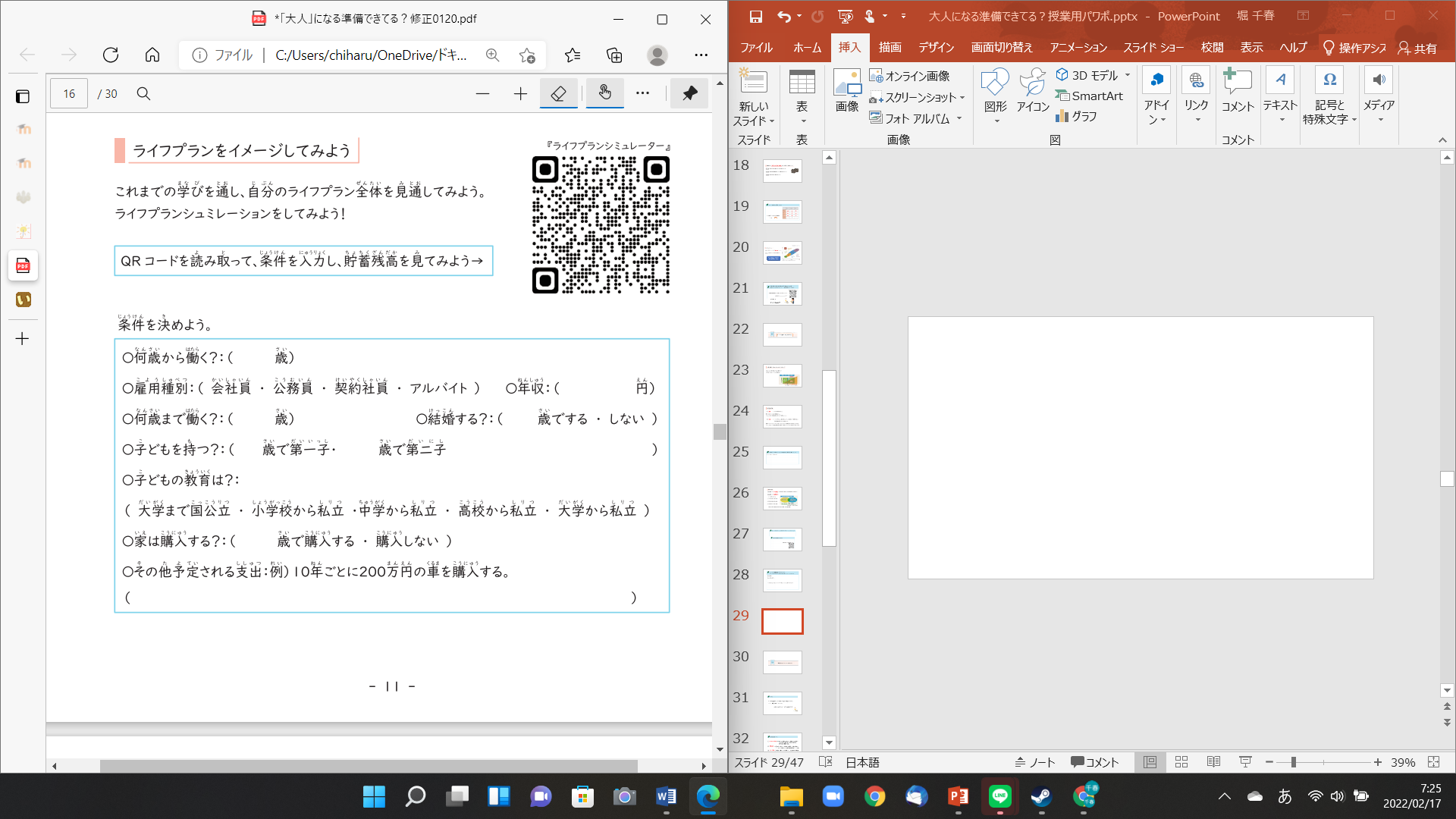 ライフプランシミュレーションをしてみよう！
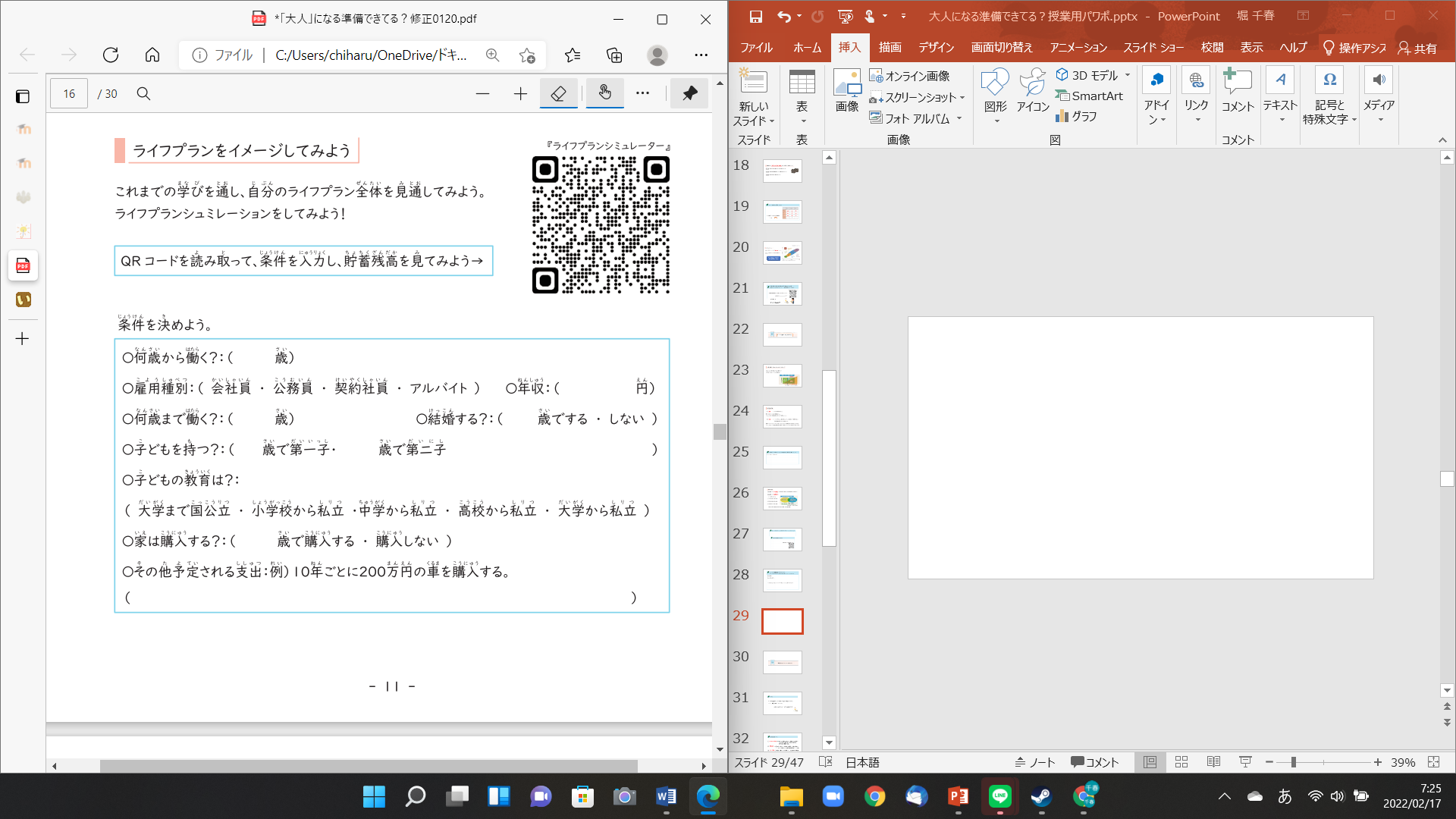 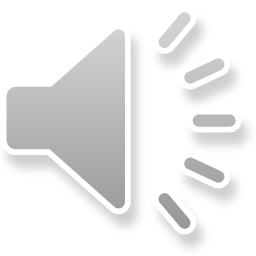 結果を見てみよう！
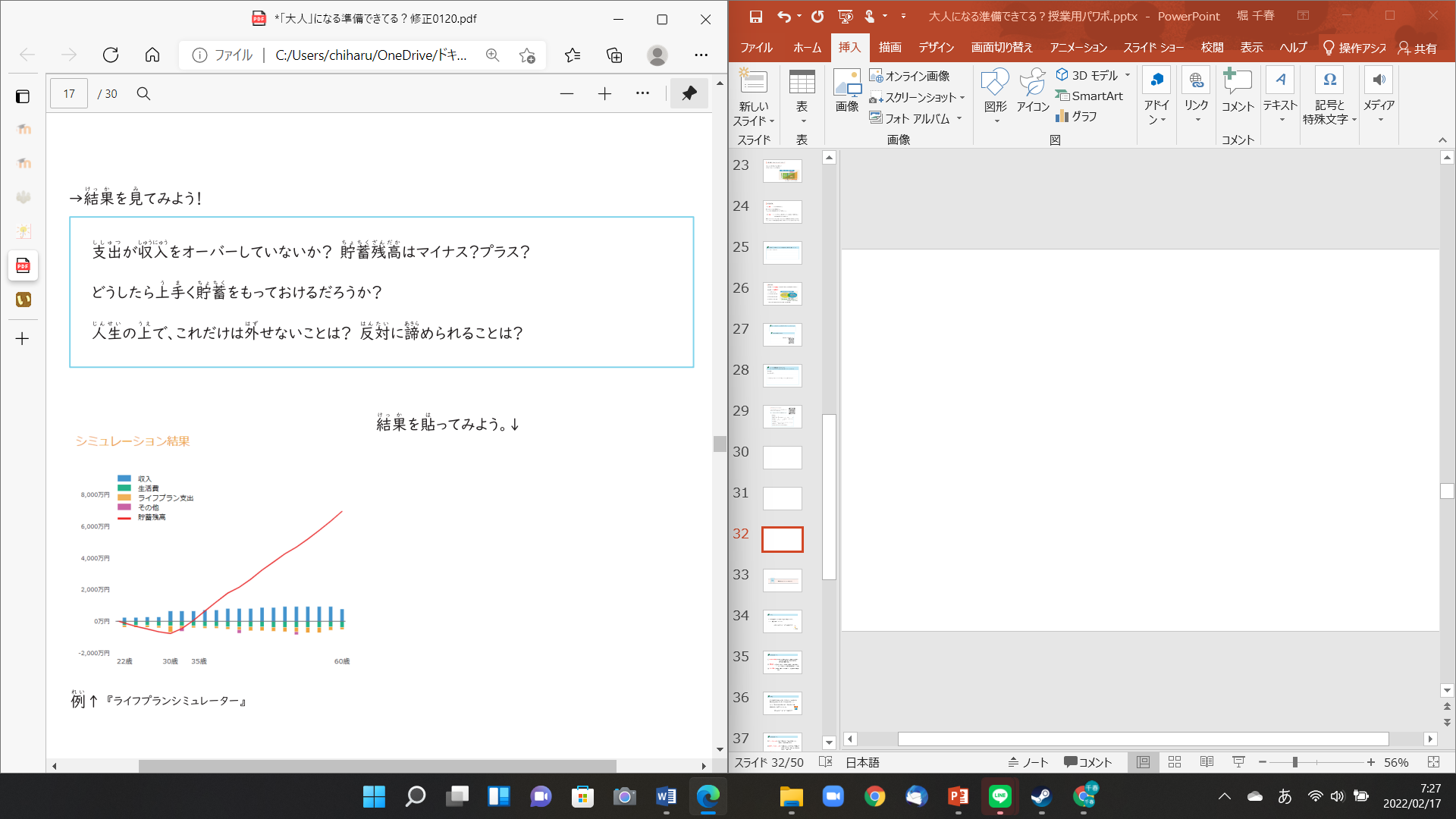 ・支出が収入をオーバー
していないか？

・貯蓄残高はマイナス？
プラス？
・どうしたら上手く貯蓄を
もっておける？

・人生の上で、これだけは
外せないことは？
反対に諦められることは？
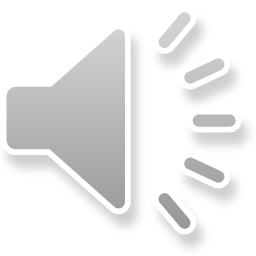 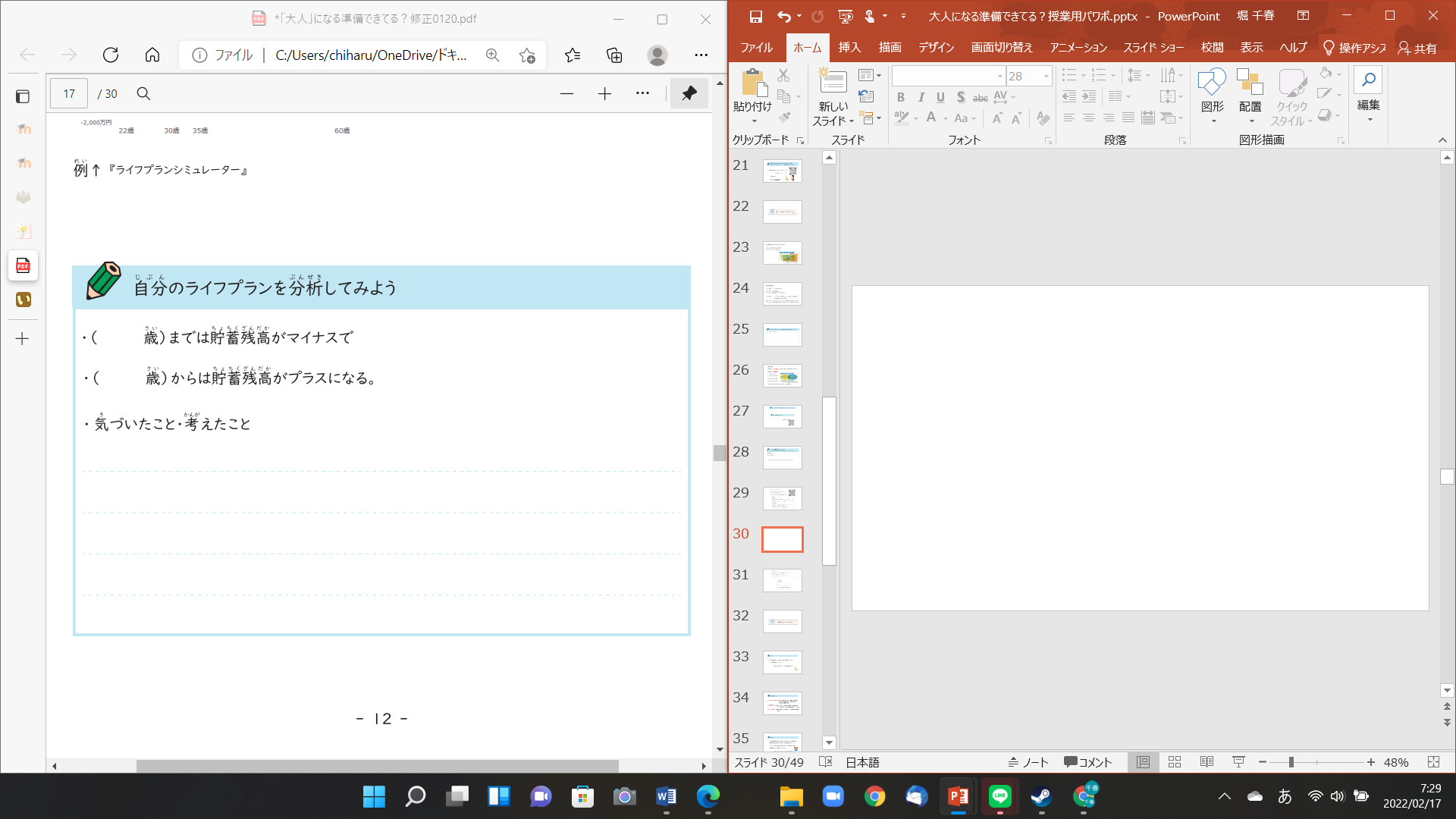 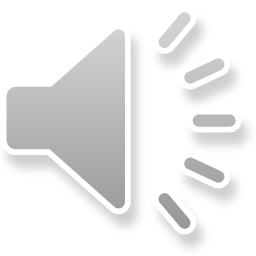 授業のまとめと感想
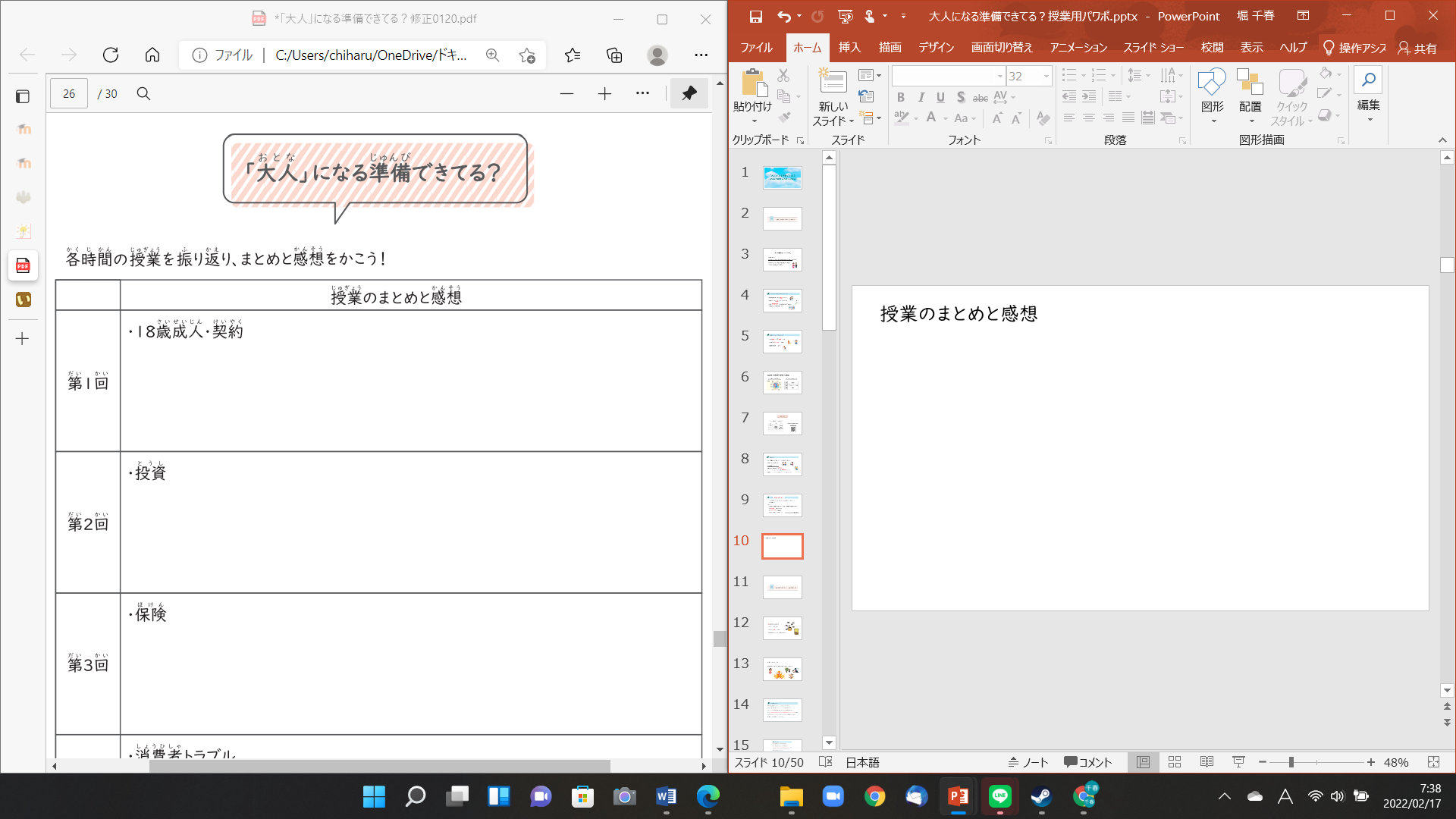 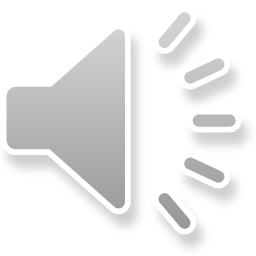